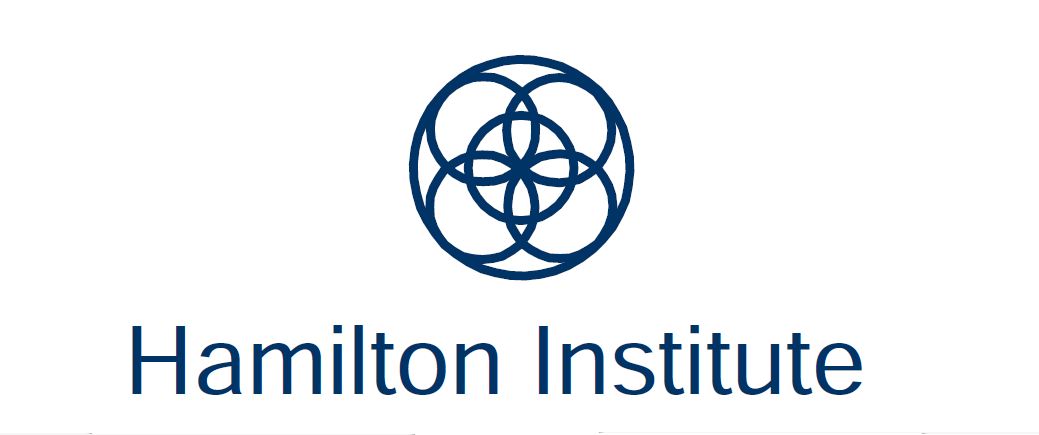 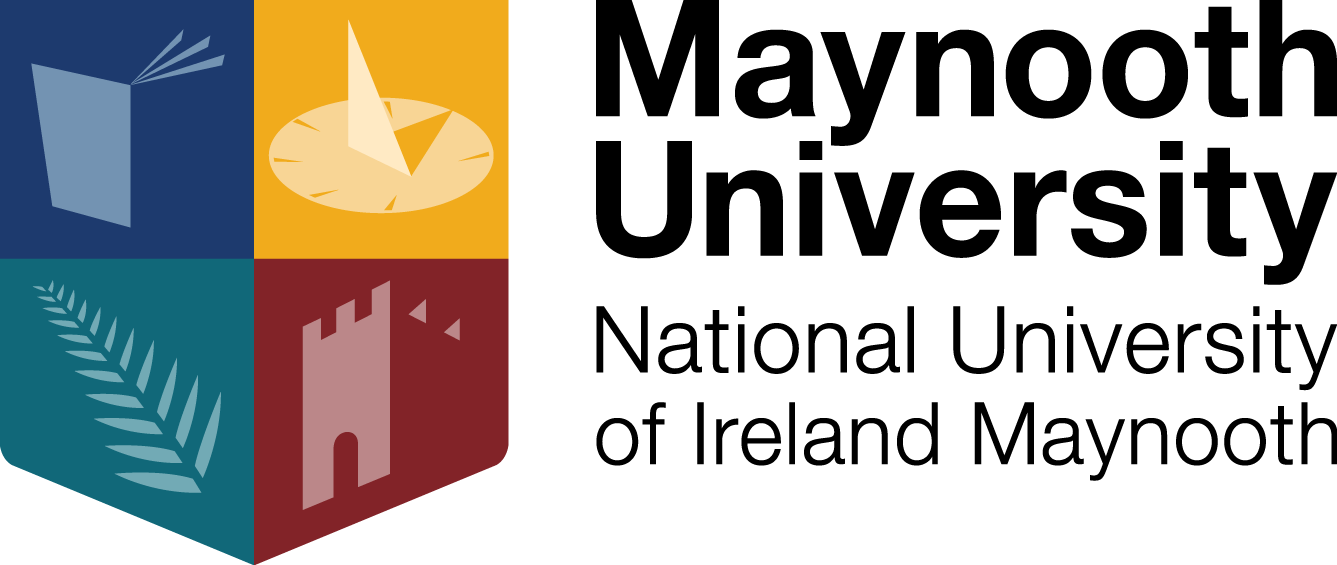 It’s not about DNA, It’s all about Pizza
Ahmed Shalaby
2nd year PhD
Supervisor: Damien Woods

CS workshop [19/06/2024]
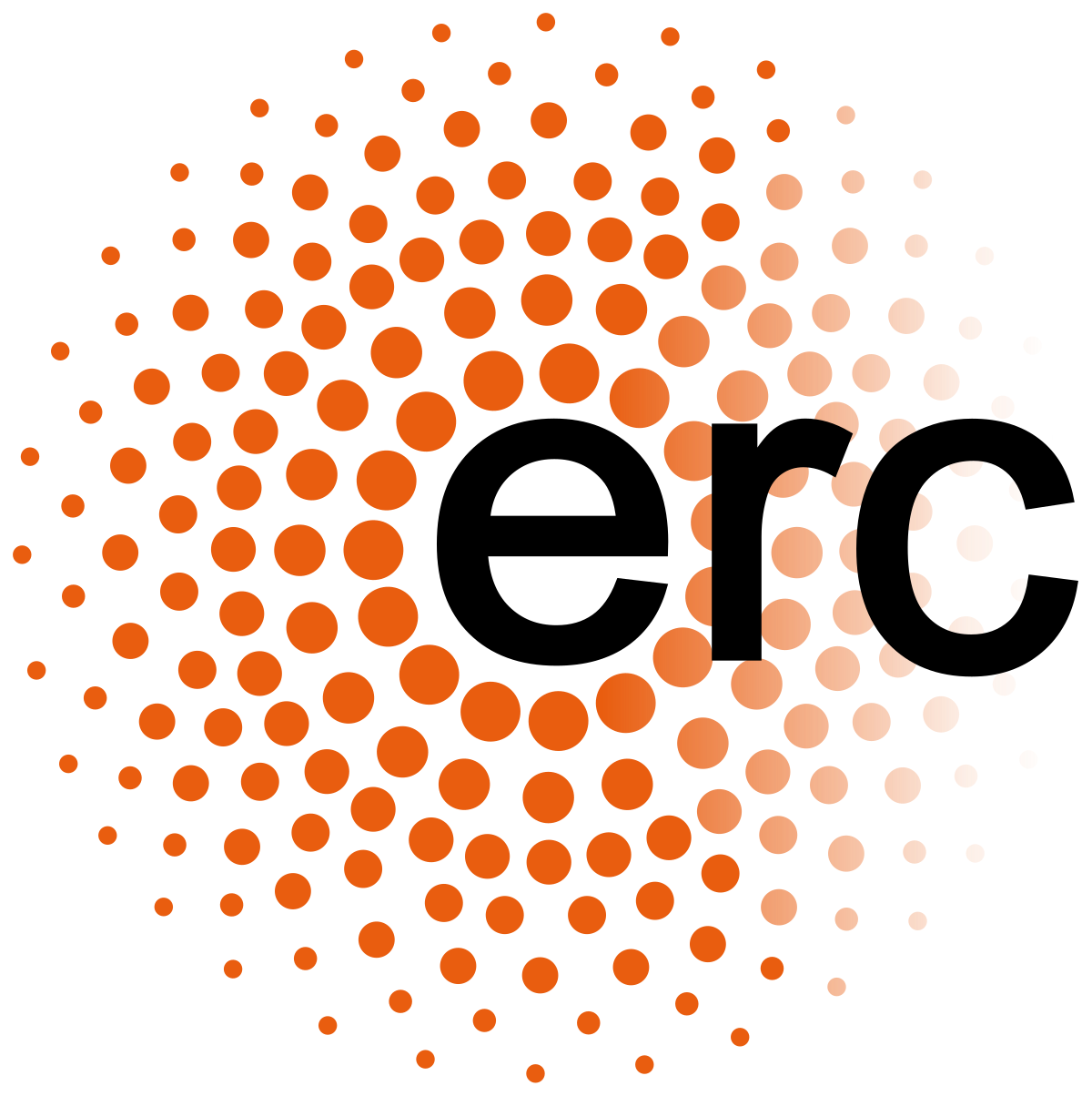 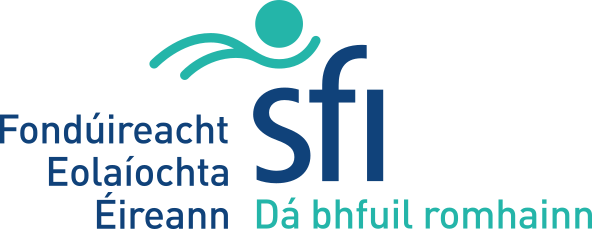 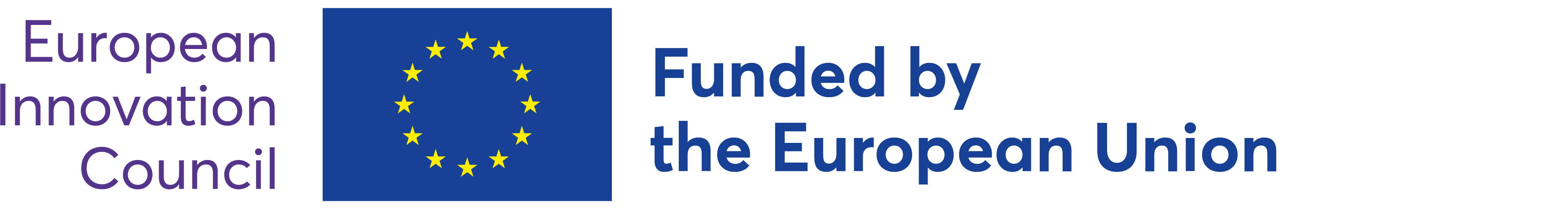 Secondary structure
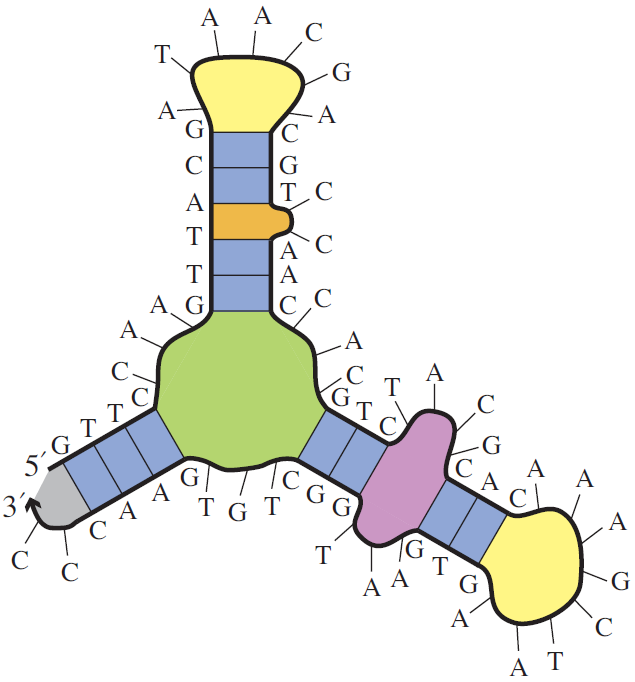 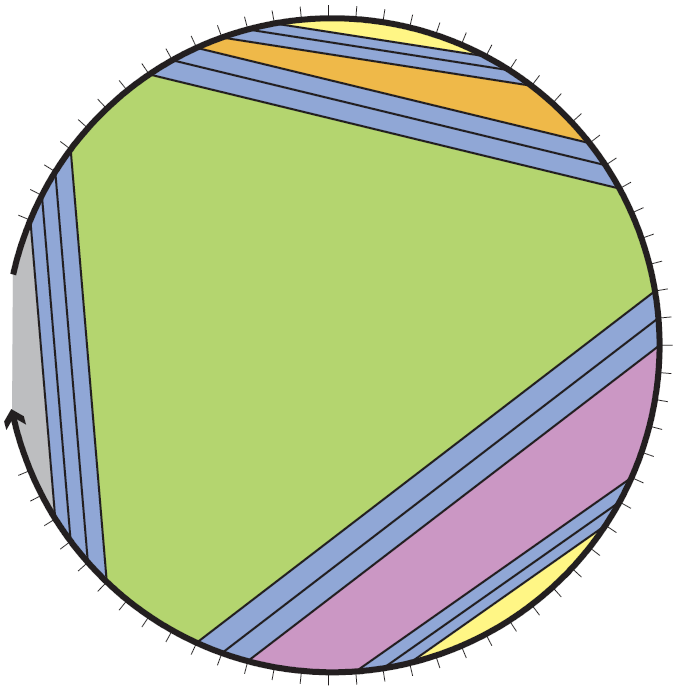 Dirks et al. 2007
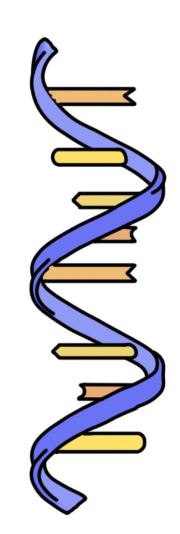 pseudoknot-free
T
A
T
Dirks et al. 2007
C
G
G
Single stranded DNA
Secondary structure
Polymer graph representation
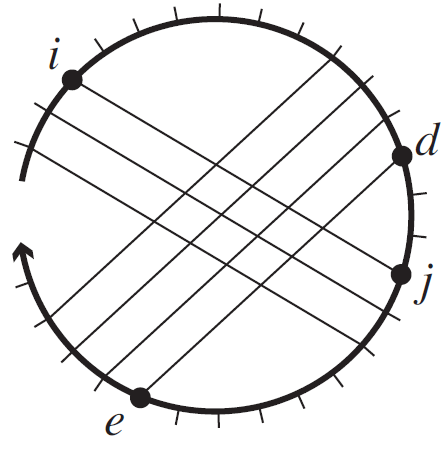 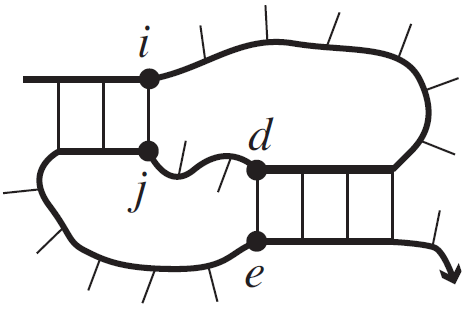 pseudoknotted
Dirks et al. 2007
Dirks et al. 2007
2
Energy models, Minimum Free Energy and Partition Function
Single stranded system
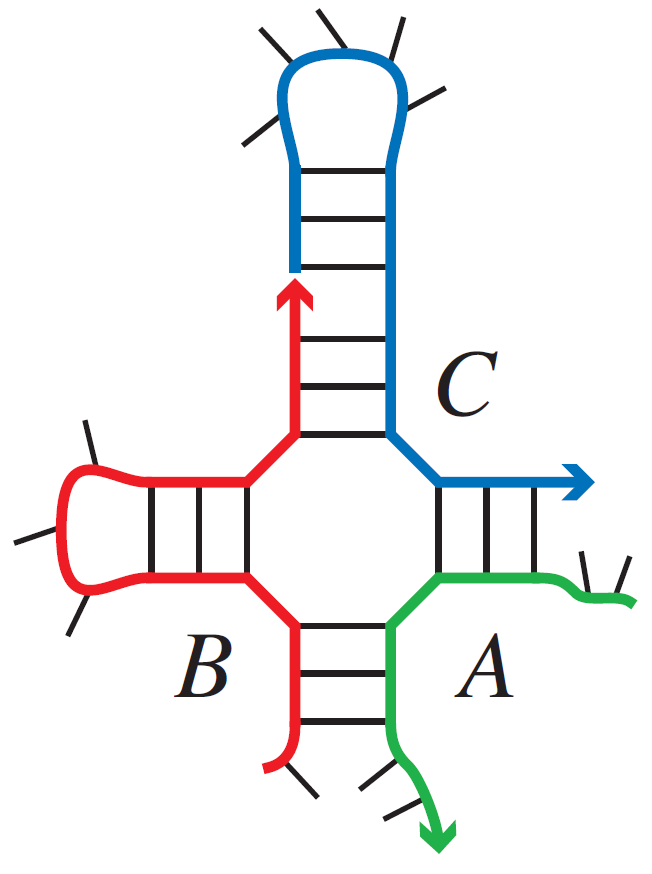 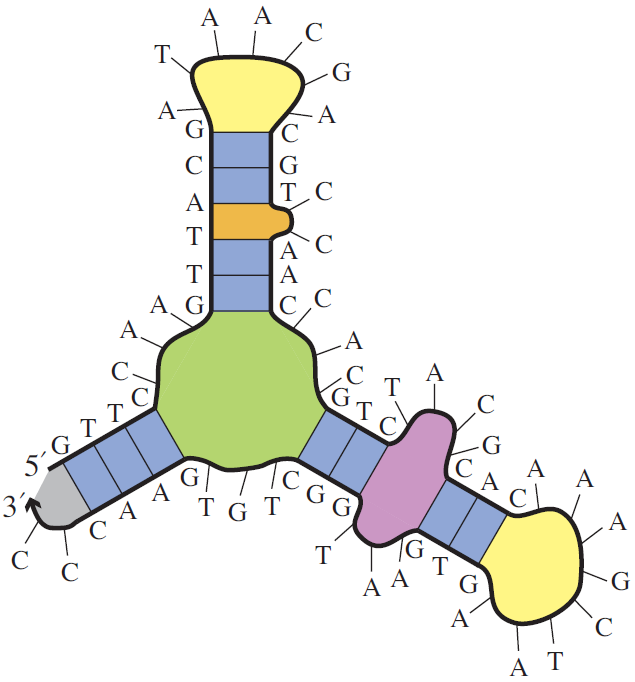 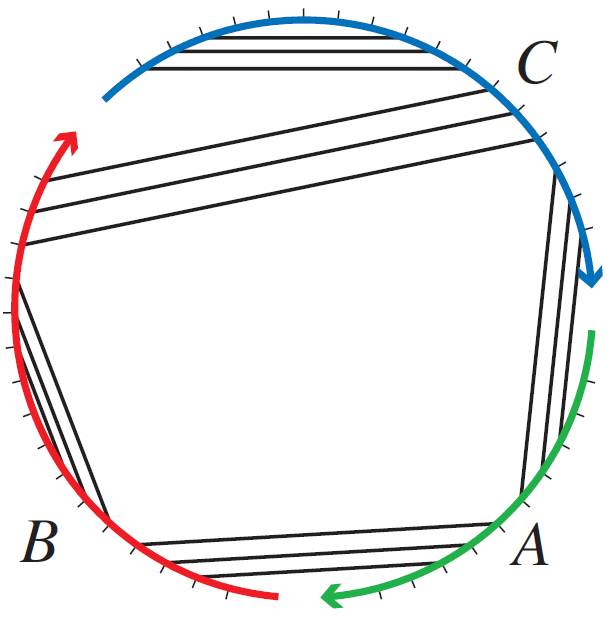 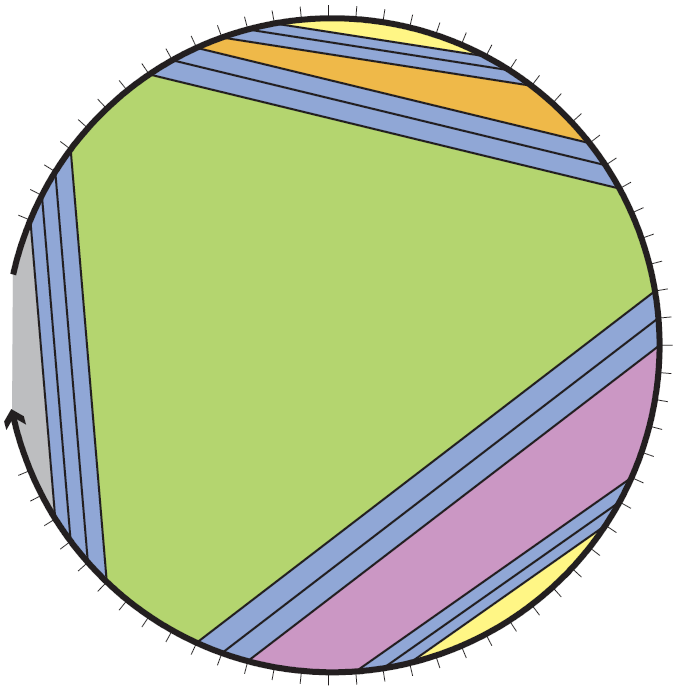 Free energy
Energy model
 
Capture the free energy
 of secondary structure
System secondary structures
Minimum Free Energy
3
Energy model: Loop model
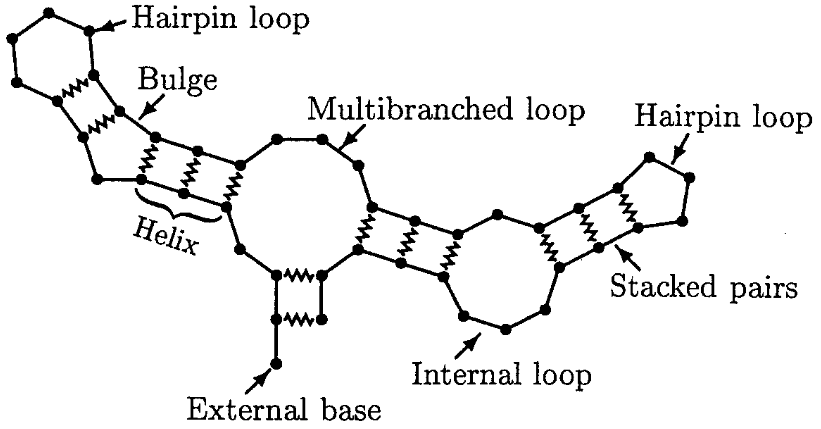 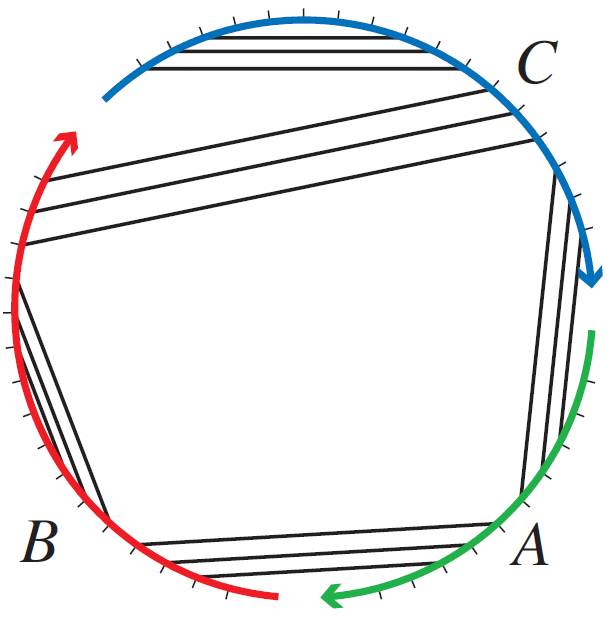 c = 3 strands
unique strands
4
Energy model: Loop model (allowing repeats)
Symmetry penalty
Loop energy
Entropic association cost
Free energy
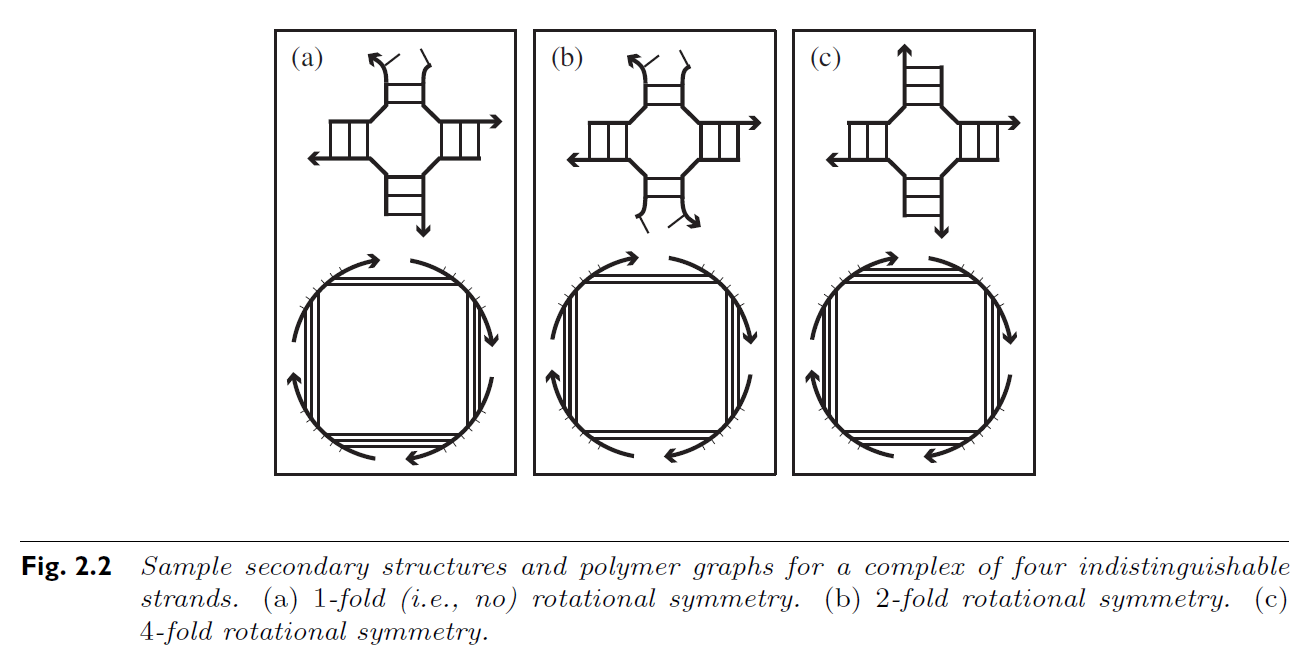 4
1
2
5
Computational complexity of Minimum Free Energy algorithms
6
Why symmetry makes it difficult?
Dynamic 
programming
 algorithms
All of these are dynamic programming algorithms
Subproblems
Big problem
7
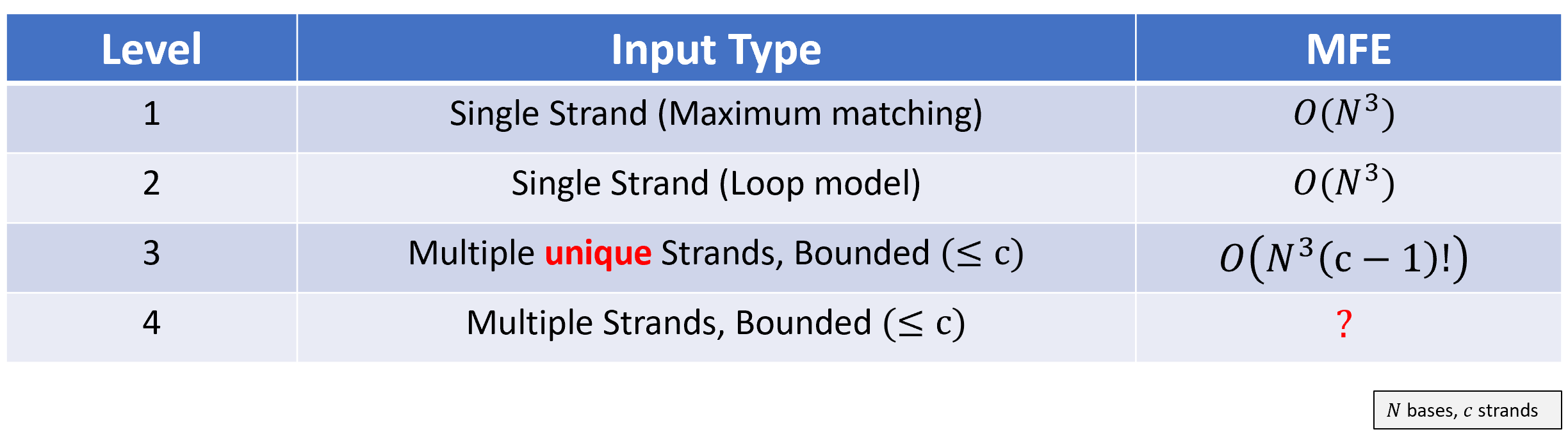 All of these are dynamic programming algorithms
Subproblems
Big problem
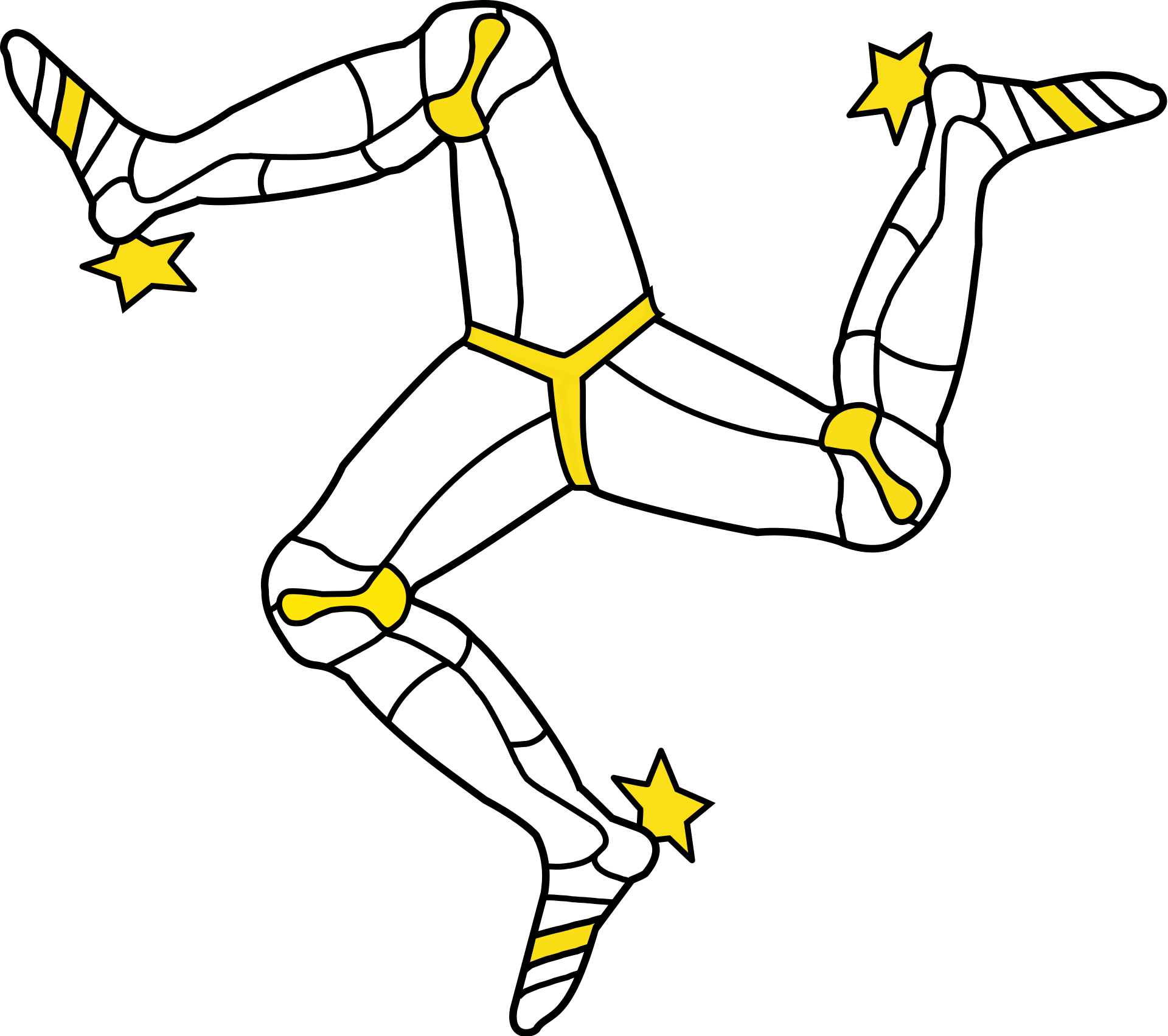 Local point of view
?
Global property
8
Possible approach
9
Ignore symmetry
Let’s ignore the symmetry for a while
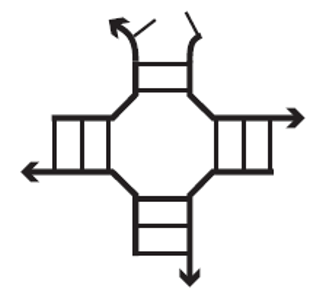 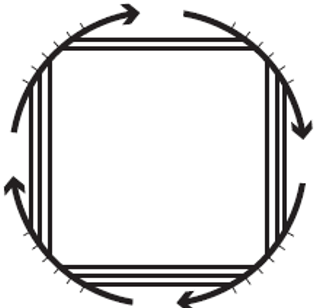 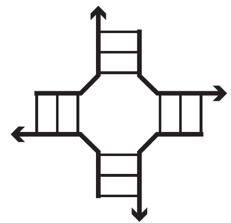 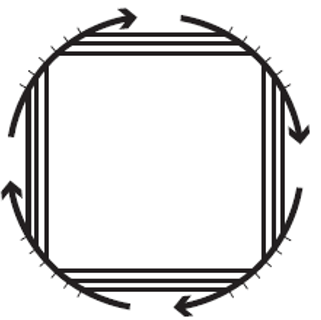 10
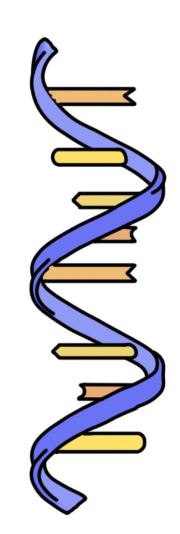 11
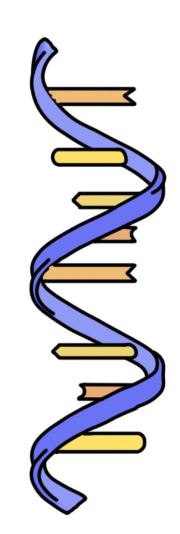 12
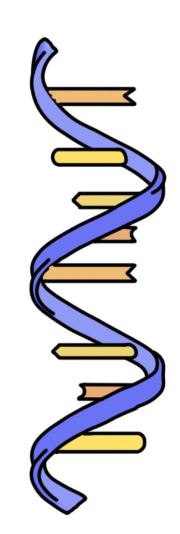 13
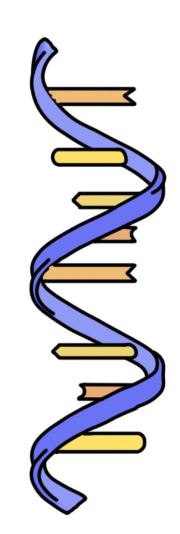 14
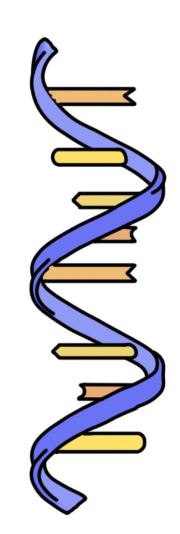 15
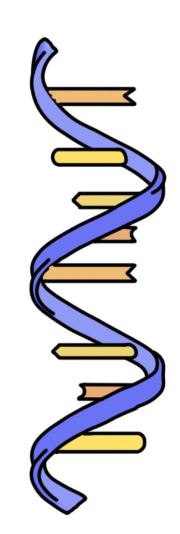 16
Our solution
17
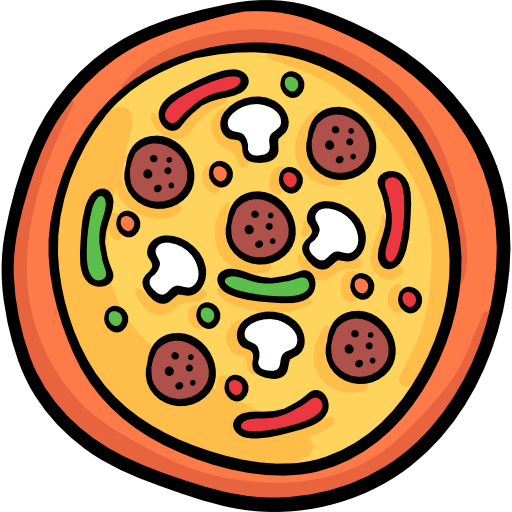 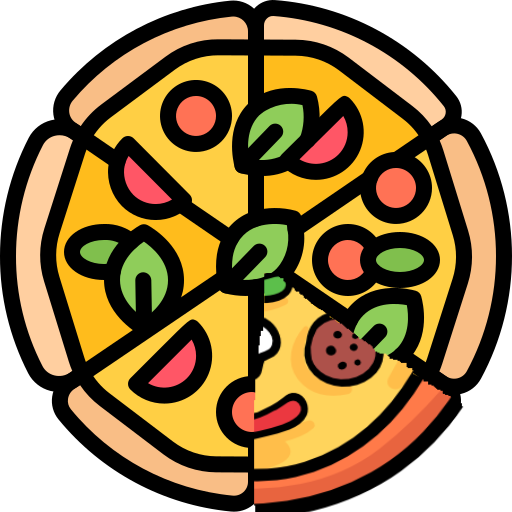 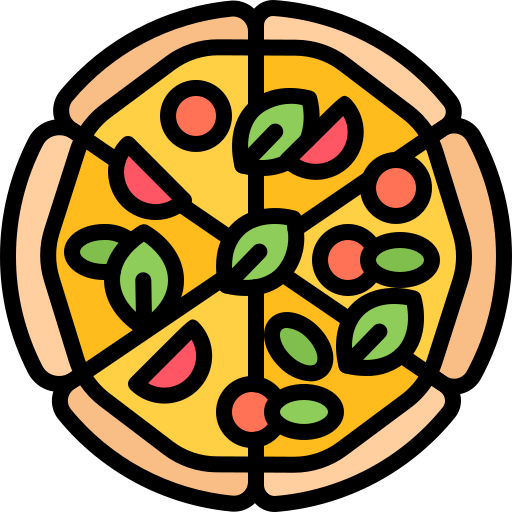 18
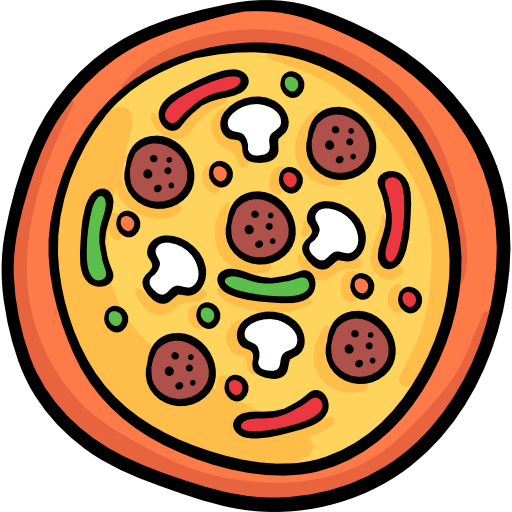 Symmetric
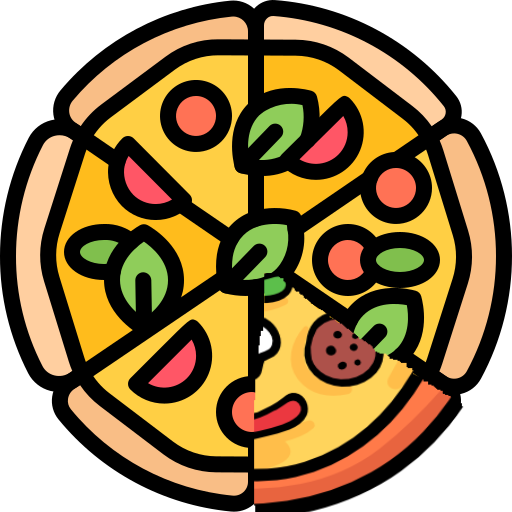 Asymmetric
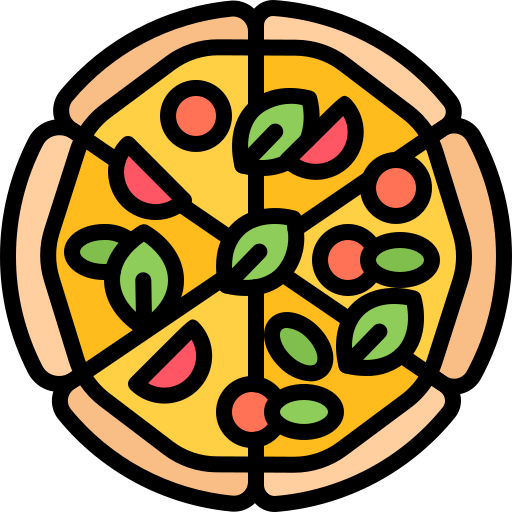 Symmetric
19
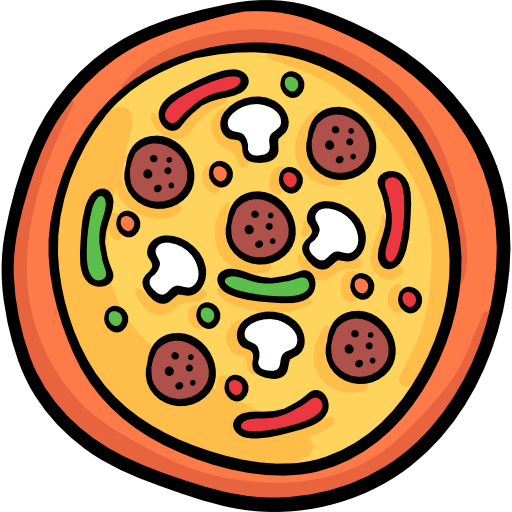 Upper bound
Symmetric
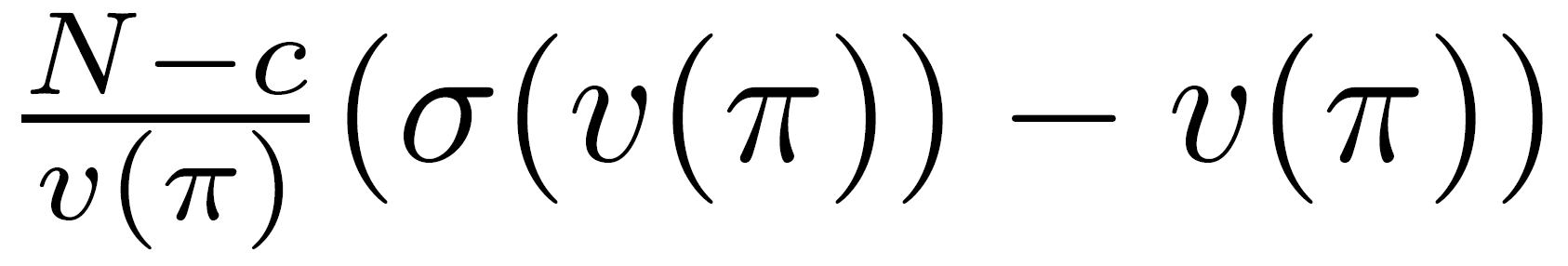 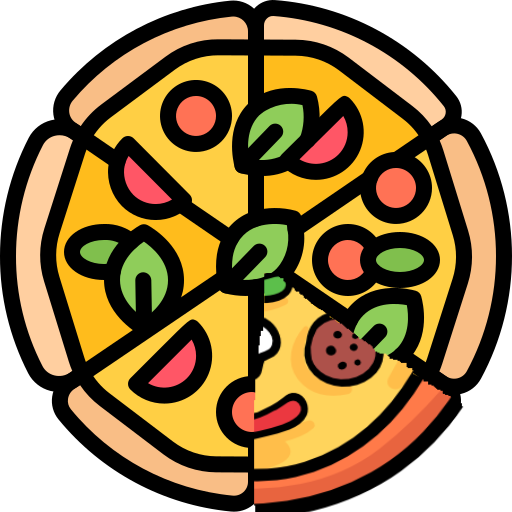 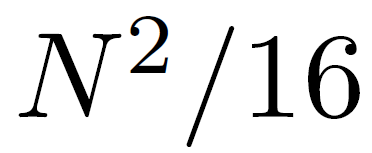 Asymmetric
Adjusting the backtracking algorithm to go through energy levels sequentially starting from the MFE level.
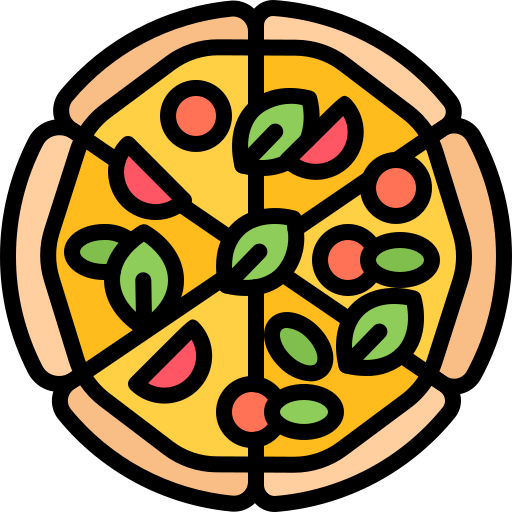 Symmetric
20
21
22
Computational complexity of Minimum Free Energy algorithms
23
Thanks
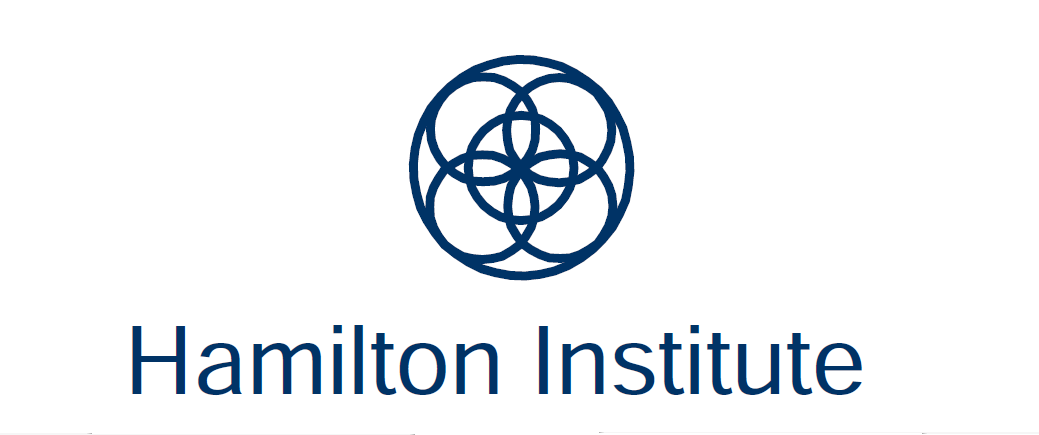 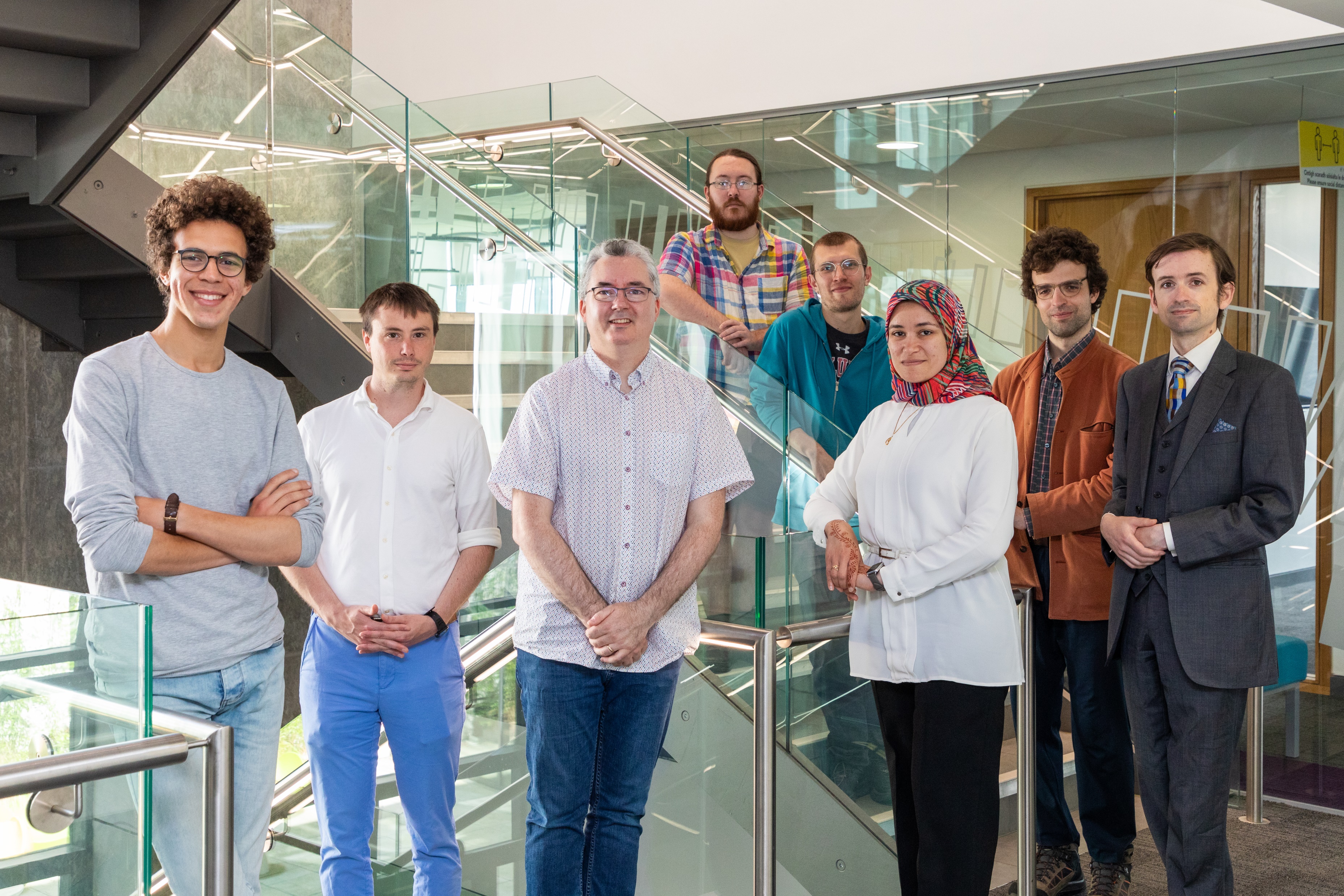 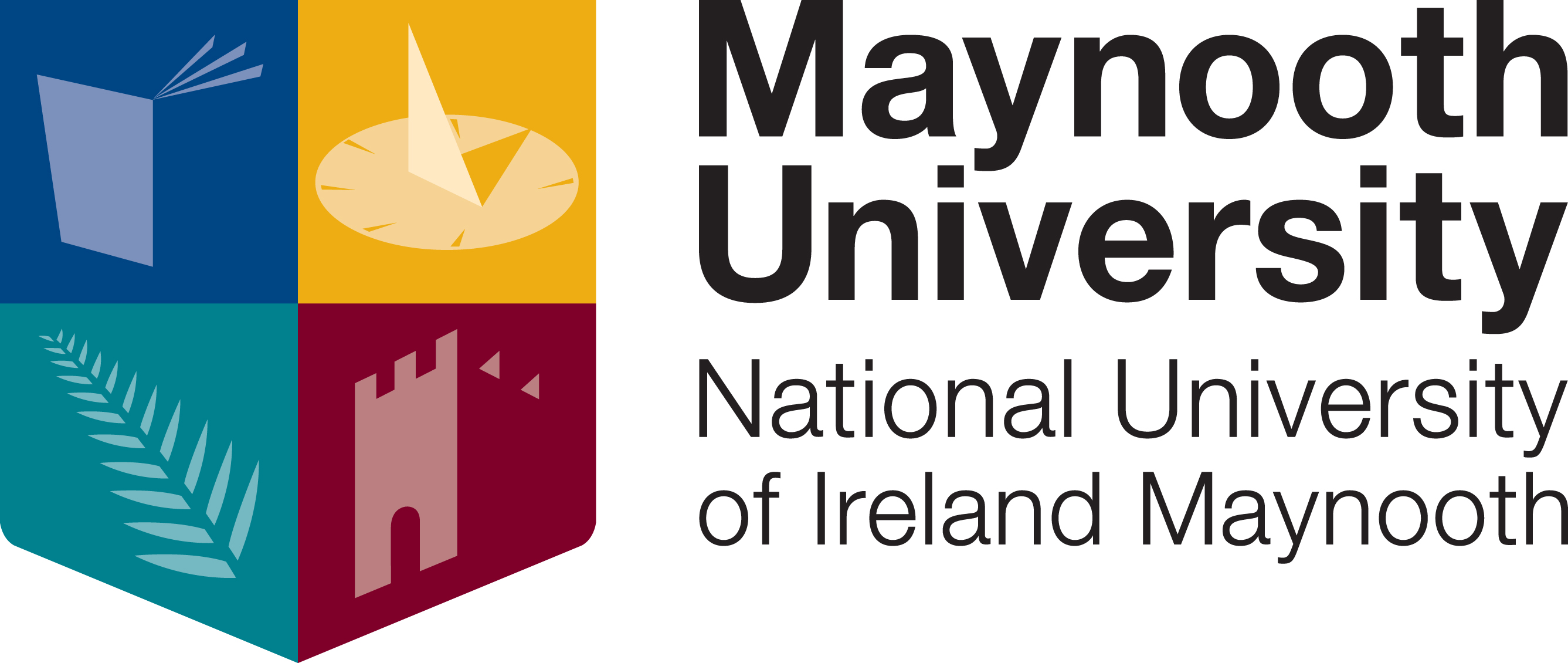 dna.hamilton.ie/shalaby
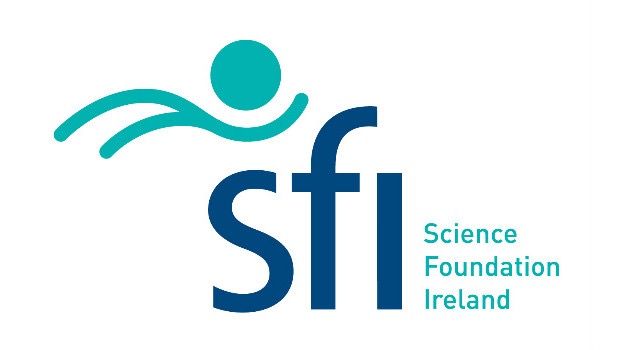 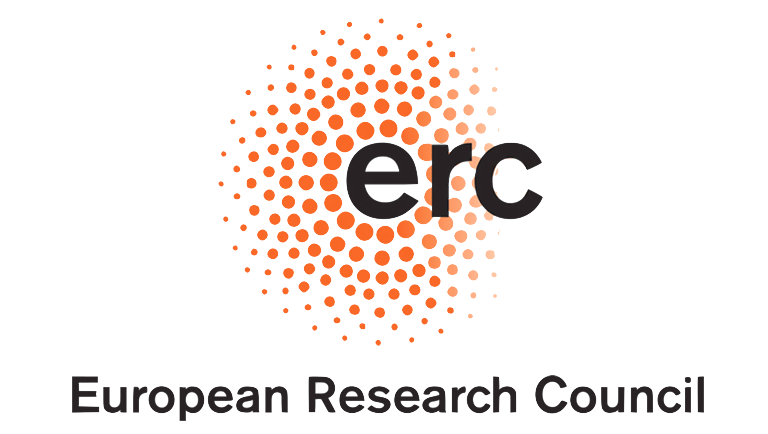 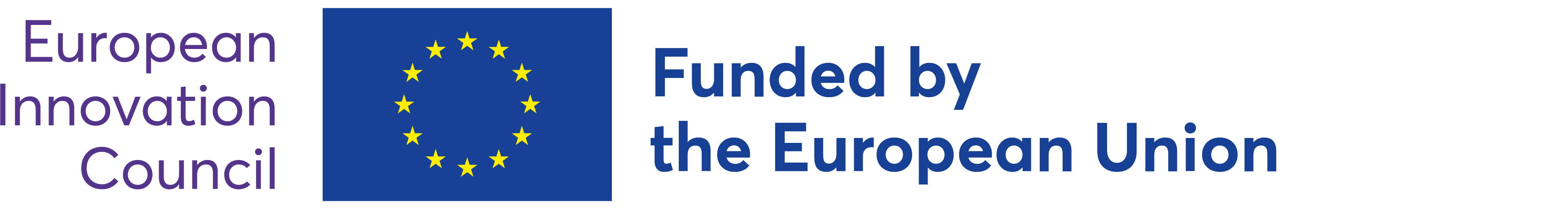 24